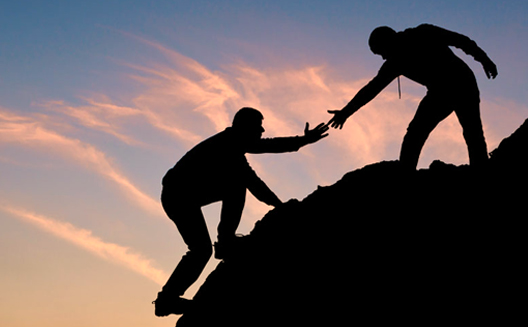 GUIDELINES ON THE SCHOOL – TO – SCHOOL PARTNERSHIPS FOR FISCAL YEAR 2016
DepEd Order No. 44, s. 2016
Rationale:  DepEd believes…
To cultivate partnerships between Leader School: DepEd
Policy aims:
Outcomes include the following :
Monitoring and Evaluation Purposes: Key performance indicators are the ff:
Policy Statement
Procedures:  Roles and Responsibilities
School Level : The Head of the Leader School shall be accountable for the implementation of the activities agreed upon with the Partner School and is responsible for the following: 
Selecting a Partner School ( see section 5.2) and initiating the partnership;
Organizing teams for its roster who will provide the technical assistance and support needed by the Partner School and appointing a focal person who will liaise with the Partner School.
Procedures:  Roles and Responsibilities
C. Orienting its teaching and non-teaching personnel about their school’s involvement and participation in the school-to-school partnership;

Assessing the needs of the Partner School based on their School Improvement Plan (SIP)
Procedures:  Roles and Responsibilities
E. Identifying its organization strengths and capacity to support its Partner School;
Preparing a Work and Financial Plan (WFP) based in the needs of the Partner School and the scope of support that will be provided;
Entering into a formal agreement with the Partner School;
Procedures:  Roles and Responsibilities
Receiving the funds and implementing the school-to-school activities found in the approved WFP, following the costing parameters and timelines;
Monitoring  the outcomes of the activities and processing the insights and learnings gained by its teams involved in the partnership; and 
Submitting liquidation reports and accomplishment reports to the SDO.
Procedures:  Roles and Responsibilities
School Level: The School Head of the Partner School shall be responsible for the following:
Orienting its teaching and non-teaching personnel about their involvement and participation in the school-to-school partnership;
Appointing a focal person who will liaise with the Leader School.
Procedures:  Roles and Responsibilities
C. Preparing the list of Priority Improvement Areas (PIAs) in the SIP and participating in the needs assessment done by the Leader School. 
Assigning a Project Team to work with the Leader School to implement partnership activities;
Providing feedback and suggestions on the WFP and the partnership agreement prepared by the Leader School;
Procedures:  Roles and Responsibilities
Allotting time and resources to undertake the partnership activities and projects;
Monitoring the outcomes of the activities and processing the insights and learnings gained by its teams involved in the partnerships;
Documenting the implementation of the partnership activities and projects including the outcomes and gains.
Procedures:  Roles and Responsibilities
Division Level : The School Governance Operating Division ( SGOD) shall oversee the overall implementation of the school-to-school partnerships at the Division Level and is responsible of the following: 
A. Orienting the Leader Schools about school-to-school partnerships and assisting them in selecting their Partner School.
Procedures:  Roles and Responsibilities
B. Creating a communication campaign to advocate the value and importance of school-to-school partnerships in the Division;
Managing the use of the fund in the event that the Leader School refuses the fund;
Appointing the SBM Coordinator as facilitator who will bridge the communication between Leader Schools and Partner Schools;
Procedures:  Roles and Responsibilities
Conducting training and providing coaching and technical assistance to the schools pertaining to partnership planning, joint problem solving, and resource mobilization. 
Reviewing and approving the WFPs submitted by the Leader Schools;
Facilitating regular meetings with the Leader School in the Division;
Procedures:  Roles and Responsibilities
Monitoring the impact of the partnership on Partner Schools in the Division and documenting reported accomplishments;
Consolidating reports submitted such as the list of schools with approved WFPs and their corresponding Partner Schools, and liquidation reports for onward submission to the Regional Office;
Conduct de briefing for both Leader School and Partner School; and 
 Providing recognition to deserving Leader and Partner Schools in the Division.
The Schools Division Superintendent (SDS) shall be accountable for school-to-school partnerships at the Division Level.
Selection and Allocation
Schools categorized as level 5,6,7,or 8 in the 2014 PBB performance categories are considered Leader Schools in these guidelines. As shown in Annex 1, there are 5,948 schools and in the Division of  Misamis Oriental, there are about  65  schools namely;
Selection and Allocation
Each of the Leader Schools must select one nearby Partner School from a list which can be accessed using this link: bit.ly/school_partner. 
The suggested procedures on establishing school-to-school partnerships can be seen in Annex 2. The SDO shall ensure that no school shall be selected as a Partner School more than once.
Eligible Activities and Expenses
The partnership activities and projects must be aligned to the spirit and intention of this policy which is to build genuine partnerships between and among schools.
A. Best Practices on Curriculum, Instruction and Assessment:
A. Best Practices on Curriculum, Instruction and Assessment:
A. Best Practices on leadership and governance:
School improvement planning and SBM Assessment;
CI Methodology , LAC, and Action Research 
Transparency and accountability ( e.g. School Report card (SRC) and Transparency and Accountability Board ;
Water , sanitation and hygiene;
Solid waste management 
Advocacy and education campaigns for internal and external stakeholders;
Enrolment management;
Child-mapping or tracking of learners, especially boys who are at risk of dropping out; and 
Information, communication and Technology
A. Best Practices on disaster risk reduction :
Resource-sharing and rapid response.
Education continuity strategies.
School- community emergency preparedness drills;
Temporary Learning Spaces  following national or local design;
Joint clean up after disaster;
Psychosocial support for students and teachers after disasters;
Collaborative hazard-mapping, and ;
Helping nearby schools become more resilient to disasters.
Eligible Items :  Reminders
All expenses incurred in support of eligible activities are eligible as long as the expenses are classifiable as MOOE under Commission on Audit (COA) Circular No. 2003-001.
Non - eligible expenses Items :
A.  Hiring and payment of salaries of additional staff;
B. Payment of professional fees/honoraria;
C. Payment of Utilities
D. Purchase and reproduction of National Achievement Test reviewers;
E. Purchase of Commercially available instructional materials;
F. Field Trips and other educational trips;
Purchase of equipment;
 Activities funded by  other special or national programs or subsidies; and 
Gifts or tokens for DepEd monitoring and field Technical Assistance teams.
Eligible Activities include:
Providing orientation on the contents of this policy.
Mentoring and coaching to both schools during joint planning, problem-solving, action research and resource mobilization. 
Ensuring that the resources ( e.g. materials, technical, human resources) that the schools need arrive according to the schedule of their proposed activities. 
Monitoring the progress and milestones of the partnership activities and projects.
Eligible Activities include:
Reporting and other assistance that may be needed by the partnership;
Forming communities of practice and professional learning sessions to facilitate sharing of good practices and lessons learned;
Reviewing Division-wide program implementation of school-to-school partnerships;
Eligible Activities include:
8. Creating advocacy activities and materials on school-to-school partnerships to gather the support of stakeholders ; and
9. Mobilizing Civil Society Organization (CSO) partners in strengthening school-to-school partnerships. This includes the provision of transportation and meals to enable CSO partners to participate in monitoring activities.
Risk Mitigation Strategies
Incentives for Leader Schools:
1. Leader Schools who successfully implement school-to- school partnerships shall have the rating of 2 ( evidence indicates planned activities and procedures are fully implemented and aligned to A Child-and Community- Centered Educational System ( ACCESSs) for all indicators under the Leadership and Governance Dimension of the SVM Framework in DepEd Order No. 83, s. 2012. Exemplary Leader Schools shall prioritized by the SED for future support and assistance.
Risk Mitigation Strategies
Incentives for Leader Schools:
2. For teaching and non-teaching personnel of the Leader Schools who provide support to the Partner Schools, the school-to-school partnership and its activities shall be considered Key Result Areas in the respective Individual Performance Commitment Review Form ( IPCRF) and Organizational Performance Commitment and Review Form ( OPCRF) .
Risk Mitigation Strategies
Incentives for Leader Schools:
3. Participation of teachers ( either as a coach/mentor/trainer or as a participant) in partnership activities undertaken during vacation, holidays and weekends shall be considered as “services rendered by those who train teachers in addition to their normal teaching load” and
            as “attendance /participation in special DepEd projects and activities which are short-term in duration, if such are held during summer vacation or during weekends”, provided in DepEd Order 53, s. 2003. Thus, the said teachers shall be entitled to service credits subject to existing rules and regulations as well as the approval of the SDS.
Annex 7:		Work and Financial Plan
Provision of Technical Assistance
Regional level : TA & Monitoring Team shall be led by the regional SBM Coordinator and FTAD supported by other specialists in the region. 

Division Level: the SGOD shall lead the Division Team in the provision of TA supported by other specialists in school leadership , pedagogy, CI, LAC, finance , etc.
Provision of Technical Assistance
* Division Team may involve representatives from Local School Boards and CSOs that have proven expertise in partnership and engagement. 
* Transportation and meal expenses of CSO representatives during school visits shall be charged against the PSF of the concerned office. 
*  The scope of TA shall cover content, including, among others, the agreed partnership activities and projects. The TA shall also include procedures on the process of establishing school-to-school partnerships.
Transparency and Accountability
A.   Measures at the Region and Division 
The RO shall post in public areas their PSF liquidation report.
The SDO shall be a party to the Partnership Agreement that will be entered into by the Leader and Partner Schools. The said partnership agreement and a copy of this policy shall be posted in the Division Website and in public areas. Annex 6 shows the suggested  School-to-School Partnership Agreement. The SDO shall post in public areas the liquidation reports.
Transparency and Accountability
B. Measures at the School
1.) Posting- the School Head of the leader school shall post in the school bulletin board, Transparency and Accountability Board, or in any public and open area, the fund allocated, date of receipt , and a copy of the WFP submitted to the SDO.
Transparency and Accountability
B. Measures at the School
2).  Documentation- in documenting and reporting the partnership activities and projects, the narrative reports of the both schools shall include quantitative data such as, but not limited to, photographs, feedback , testimonies, etc.
Availing the Funds
* The leader schools should select a Partner School and submit their WFP to the SGOD on or before July 15, 2016 corresponding to the fund allocated in Annex 1 and following the format in Annex 7. The SGOD shall appraise the WFP within five (5) calendar days and ensure that the activities are eligible.
Availing the Funds
* The WFP of the Leader School shall be approved if it includes eligible activities set in these guidelines. If a Leader school does not submit a WFP or if the WFP does not include eligible activities, the SGOD shall provide TA to the Leader Schools within five (5) calendar days. After receiving technical assistance and producing a WFP, the WFP shall be deemed approved.
Availing the Funds
The SGOD shall :
Summarize schools’ WFP by object of expenditure. 
Prepare a list of Leader Schools with approved WFPs together with a list of their corresponding Partner Schools which shall be submitted to the RO.
Availing the Funds
The SGOD shall :
Summarize schools’ WFP by object of expenditure. 
Prepare a list of Leader Schools with approved WFPs together with a list of their corresponding Partner Schools which shall be submitted to the RO.